Introduction to theory of probability and statistics
Lecture 2. 
Probability and elements of combinatorics
dr hab.inż. Katarzyna Zakrzewska, prof.AGH 
Katedra Elektroniki, AGH
e-mail: zak@agh.edu.pl
http://home.agh.edu.pl/~zak
Introduction to theory of probability and statistics, Lecture 2
1
Outline:
Definitions of probability
Random and elementary events; sample space
Relation of events
Introduction to combinatorics and counting problems 
Conditional probability
Introduction to theory of probability and statistics, Lecture 2
2
Definitions of probability
Classical 
Geometric
Frequency (von Mises)
Axiomatic (Kołmogorow)
Introduction to theory of probability and statistics, Lecture 2
3
Classical definition of probability
First (classical) definition of probability was formulated by P.S. Laplace in 1812. 
	Consider random experiment that results always in exactly one of N equally possible results.
	Probability of event A is given as a ratio of number na of outcomes favorable to A to the number of all possible outcomes N
A is a subset of a sure event Ω.
Introduction to theory of probability and statistics, Lecture 2
4
Geometric definition of probability
Introduced in order to treat the cases of infinite number of outcomes. 
	Consider that in r-dimensional space where there exists a region G that contains a smaller region g. A random experiment consists in a random choice of a point in G assuming that all points are equally probable.
	Probability of event A that randomly chosen point will be found in a region g  is given as
Introduction to theory of probability and statistics, Lecture 2
5
Bertrand paradox
In a given circle one draws at random a chord.
Calculate a probability that it will be longer than a side of equilateral triangle inscribed in a circle?
There exist three possible solutions and three possible answers: ½, 1/3, ¼.
The source of paradox lies in the lack of precision. What does it mean random way in this case?
Introduction to theory of probability and statistics, Lecture 2
6
Bertrand paradox
The "random radius" method: Choose a radius of the circle, choose a point on the radius and construct the chord through this point and perpendicular to the radius. To calculate the probability in question imagine the triangle rotated so a side is perpendicular to the radius. The chord is longer than a side of the triangle if the chosen point is nearer the center of the circle than the point where the side of the triangle intersects the radius. The side of the triangle bisects the radius, therefore the probability a random chord is longer than a side of the inscribed triangle is 1/2.
x=1/4
x=3/4
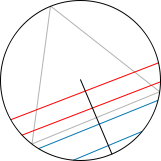 x=0
x=2R=1
Introduction to theory of probability and statistics, Lecture 2
7
Bertrand paradox
The "random endpoints" method: Choose two random points on the circumference of the circle and draw the chord joining them. To calculate the probability in question imagine the triangle rotated so its vertex coincides with one of the chord endpoints. Observe that if the other chord endpoint lies on the arc between the endpoints of the triangle side opposite the first point, the chord is longer than a side of the triangle. The length of the arc is one third of the circumference of the circle, therefore the probability that a random chord is longer than a side of the inscribed triangle is 1/3.
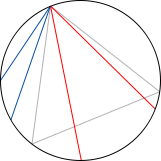 α
Introduction to theory of probability and statistics, Lecture 2
8
Bertrand paradox
The "random midpoint" method: Choose a point anywhere within the circle and construct a chord with the chosen point as its midpoint. The chord is longer than a side of the inscribed triangle if the chosen point falls within a concentric circle of radius 1/2 the radius of the larger circle. The area of the smaller circle is one fourth the area of the larger circle, therefore the probability a random chord is longer than a side of the inscribed triangle is 1/4.
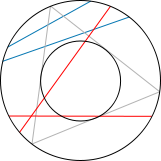 Introduction to theory of probability and statistics, Lecture 2
9
Frequency definition of probability
Proposed by R. von Mises in 1931. Has no drawbacks of classical nor geometric definition. Is intuitive and agrees with the observed laws concerning frequency. However, it is unacceptable as a definition of mathematical quantity ( a posteriori).
	
	Probability of event A is a limit of frequency of this event when the number of experiments n tends to infinity
Introduction to theory of probability and statistics, Lecture 2
10
Axiomatic definition of probability
To each random event A we ascribe a number P(A), named a probability of this event that satisfies the following axioms: 
0 ≤ P(A) ≤ 1.

Probability of a sure event equals to 1


3. (countable additivity of probability) Probability of an alternative of countable disjoint (mutually exclusive) events is equal to the sum of probabilities of these events: if A1, A2, …Є M, while for each pair of i, j (i≠j) the following condition is fulfilled  Ai  Aj  =Ø, then
Introduction to theory of probability and statistics, Lecture 2
11
Consequences of axioms
Probability of sum of the mutually exclusive random events  A i B equals to the sum of probabilities of these events
(Kołmogorov, 1933)
A
B
Introduction to theory of probability and statistics, Lecture 2
12
Random or elementary events
For each random experiment we consider a set of its all possible outcomes, i.e., sample space Ω . These outcomes are called random events.
Among all random events we can distinguish some simple,  irreducible  ones that are characterized by a single outcome. These are elementary events.
Example:

All sets {k}, where k ∈ N if objects are being counted and the sample space is S = {0, 1, 2, 3, ...} (the natural numbers).
Introduction to theory of probability and statistics, Lecture 2
13
Example of a random event
A coin is tossed twice. Possible outcomes are as follows:
(T, T) – both tails
(H, T) – head first, tail next
(T, H) – tail first, head next
(H, H) – both heads

	Ω={(T, T); (H, T) ; (T, H); (H, H)} is a set of elementary events, i.e., the sample space

	If the set of elementary events contains n-elements then the number of all random events is 2n
Introduction to theory of probability and statistics, Lecture 2
14
Example of a random event
Here we have 24 random events.

For instance:

A = {(T,T); (T,H); (H,T)} – at least one tail T
B = {(T,H); (T,T)} – tail in the first two essays
G = {(T,T)} – both tails 
H = {(T,H); (H,T)} – exactly one tail
Introduction to theory of probability and statistics, Lecture 2
15
Example for individual study
Count all random events (including sure and impossible ones) in the experiment that consists in throwing a dice. Determine the space of events.
Introduction to theory of probability and statistics, Lecture 2
16
Relations of events – Venn diagrams
Sum of events– when  at least one of events A or B takes place (union of sets) 




	Product of events– both A and B happen (intersection of sets)
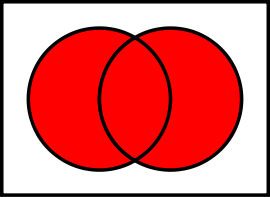 A
B
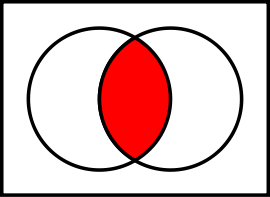 A
A
B
Introduction to theory of probability and statistics, Lecture 2
17
Relations of events
Complementary event– event A does not take place



	Event A incites B (subset A is totally included in B) 



	
	Events A and B are mutually exclusive
A’
A
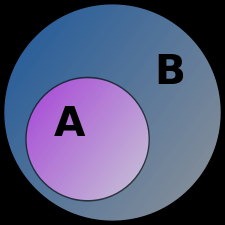 B
A
A
B
Introduction to theory of probability and statistics, Lecture 2
18
Introduction to combinatorics and counting problems
Combinatorics concerns itself with finite collections of  discrete objects. With the growth of digital devices, especially digital computers, discrete mathematics has become more and more important.

Counting problems arise when the combinatorial problem is to count the number of different arrangements of collections of objects of a particular kind. Such counting problems arise frequently when we want to calculate probabilities and so they are of wider application than might appear at first sight. Some counting problems are very easy, others are extremely difficult.

Alan Slomson, An Introduction to Combinatorics, Chapman and Hall Mathematics,  1991
Introduction to theory of probability and statistics, Lecture 2
19
Introduction to combinatorics and counting problems
Problem I A café has the following menu
Tomato soup
Fruit juice
---
Lamb chops
Baked cod
Nut roll
---
Apple pie
Strawberry ice

How many different three course meals could you order?
Introduction to theory of probability and statistics, Lecture 2
20
Introduction to combinatorics and counting problems
Solution to problem I

						soup								juice


			chops      cod         roll       		chops      	 cod            roll


pie		ice   pie      ice  pie	ice   pie     ice pie    ice pie 	ice

We would obtain 2x3x2=12 as the total of possible meals.
Introduction to theory of probability and statistics, Lecture 2
21
Introduction to combinatorics and counting problems
Problem II In a race with 20 horses, in how many ways the first three places can be filled?

Solution
There are 20 horses that can come first. Whichever horse comes first, there are 19 horses left that can come second. So there are 20x19=380 ways in which the first two places can be filled. In each of these 380 cases there are 18 horses which can come third. So there are:
20x19x18=380x18=6840 ways in which the first three positions can be filled. 

What is a difference between these two problems?
Introduction to theory of probability and statistics, Lecture 2
22
Introduction to combinatorics and counting problems
In many situations it is necessary to determine the number of elements of the set under considerations. 
We use simple arithmetic methods:
sum rule
product rule
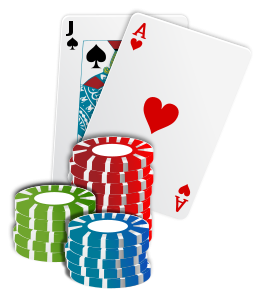 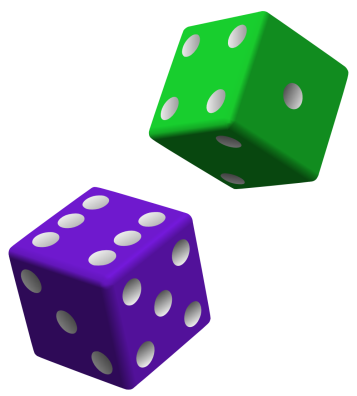 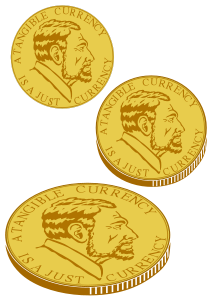 dice throw
coin toss
drawing cards from a deck
Introduction to theory of probability and statistics, Lecture 2
23
Sum Rule
If two events are mutually exclusive, that is, they cannot occur at the same time, then we must apply the sum rule
	
	Theorem:
		If an event e1 can be realized in n1 ways, 
an event e2 in n2 ways, and
e1 and e2 are mutually exclusive
then the number of ways of both events occurring is 
n1+ n2
Introduction to theory of probability and statistics, Lecture 2
24
Sum Rule
There is a natural generalization to any sequence of m tasks; namely the number of ways m mutually exclusive events can occur
n1 + n2 + … + nm-1 + nm
	
	We can give another formulation in terms of sets.  Let A1, A2, …, Am be pairwise disjoint sets. Then
|A1  A2  …  Am | = |A1|  |A2|  …  |Am|
Introduction to theory of probability and statistics, Lecture 2
25
Principle of Inclusion-Exclusion (PIE)
Say there are two events, e1 and e2, for which there are n1 and n2 possible outcomes respectively.
Now, say that only one event can occur, not both
In this situation, we cannot apply the sum rule. Why?
… because we would be overcounting the number of possible outcomes.
Instead we have to count the number of possible outcomes of e1 and e2 minus the number of possible outcomes in common to both; i.e., the number of ways to do both tasks
If again we think of them as sets, we have
|A1  A2| =|A1| + |A2| - |A1 A2|
Introduction to theory of probability and statistics, Lecture 2
26
Product Rule
If two events are not mutually exclusive (that is we do them separately), then we apply the product rule
	Theorem: 
		Suppose a procedure can be accomplished 	with two disjoint subtasks.  If there are
n1 ways of doing the first task and 
n2 ways of doing the second task, 
then there are n1.n2 ways of doing the overall procedure
Introduction to theory of probability and statistics, Lecture 2
27
Application of sum and product rules
There are two towers at the entrance to the castle,. The first is protected by a two-digits „even” code while the second by a two-digits „odd” code. It is sufficient to break one code in order to enter. How many ways there are to the castle?
	Even code.Possible tens: 2,4,6,8Possible units: 0,2,4,6,8Product rule: 5×4=20Odd code.Possible tens: 1,3,5,7,9Possible units: 1,3,5,7,9Product rule 5×5=25Sum rule:   25+20=45
28
Introduction to theory of probability and statistics, Lecture 2
Counting problems and introduction to combinatorics
- Ordered arrangement (sequence) = permutation

(1,2,3); (2,1,3); (3,1,2) etc.

Order is not important (set, subset) = combination
 
{1,2,3}
In both cases we have to distinguish: 
				with or without replacement
Introduction to theory of probability and statistics, Lecture 2
29
Permutation
An ordered arrangement of k elements of a set of n elements is called an k-permutation
Number of permutations depends on whether the elements of sequence can be repeated or not. The method of sampling is important: without replacement = no repetitions; with replacement = repetitions of elements are possible
Introduction to theory of probability and statistics, Lecture 2
30
Permutations without replacement
Example: Take into account a set of n=3-elements Z={a,b,c} and write down all possible k=2 permutations  without replacement:
	
				(a,b)  (b,a)  (a,c)  (c,a)  (b,c)  (c,b)
The number of these permutations can be calculated as:
3x2=6
In general:
Introduction to theory of probability and statistics, Lecture 2
31
Permutations without replacement
Number of k-permutations without replacement drawn from a set of n elements can be calculated from the following formula:
When k=n, 	
	


Example:  (abc) (acb) (bac) (bca) (cab) (cba)
Introduction to theory of probability and statistics, Lecture 2
32
Permutations—without replacement
Think cards (w/o reshuffling) and seating arrangements.

  Example: You are moderating a debate of gubernatorial candidates.  How many different ways can you seat the panelists in a row?  Call them Arianna, Buster, Camejo, Donald, and Eve.
Introduction to theory of probability and statistics, Lecture 2
33
Quickly becomes a pain!
Easier to figure out patterns using a probability tree!
Permutations—without replacement
 “Trial and error” method:
Systematically write out all possibilities:
A B C D E
A B C E D
A B D C E
A B D E C
A B E C D
A B E D C
.
.
.
Introduction to theory of probability and statistics, Lecture 2
34
Seat Two:
only 4 possible
Seat One:
5 possible
Etc….
A
A
B
B
…….
C
D
E
D
A
E
B
C
D
Permutations—without replacement
# of permutations = 5 x 4 x 3 x 2 x 1 = 5!
There are 5! ways to order 5 people in 5 chairs (since a person cannot repeat)
Introduction to theory of probability and statistics, Lecture 2
35
Seat Three:
only 3 possible
Seat Two:
Only 4 possible
Seat One:
5 possible
B
A
D
A
E
B
B
C
D
E
D
A
E
B
C
D
Permutations—without replacement
What if you had to arrange 5 people in only 3 chairs (meaning 2 are out)?
Introduction to theory of probability and statistics, Lecture 2
36
Permutations—without replacement
Note this also works for 5 people and 5 chairs:
Introduction to theory of probability and statistics, Lecture 2
37
52 cards
51 cards
.
.
.
.
.
.
Permutations—without replacement
How many two-card hands can I draw from a deck when order matters (e.g., ace of spades followed by ten of clubs is different than ten of clubs followed by ace of spades)
Introduction to theory of probability and statistics, Lecture 2
38
Permutations—without replacement
Summary: order matters, without replacement
Formally, “order matters” and “without replacement”  use factorials
Introduction to theory of probability and statistics, Lecture 2
39
Permutations—with replacement
Example: Take into account a set of n=3-elements Z={a,b,c} and write down all possible k=2 permutations  with replacement:
	
				(a,a)		(b,a)		(c,a)
				(a,b)		(b,b)		(c,b)
				(a,c)		(b,c)		(c,c)
Calculate the number of possible permutations:
3x3=32 = 9
Introduction to theory of probability and statistics, Lecture 2
40
Permutations—with replacement
Number of k-permutations with replacement drawn from a set of n elements can be calculated from the following formula:
Problem: Electronic devices usually require a personal code to operate. This particular device uses 4-digits code. Calculate how many codes are possible.
Solution: Each code is represented by k=4 permutations with replacement of a set of 10 digits {0,1,2,3,4,5,6,7,8,9}
Introduction to theory of probability and statistics, Lecture 2
41
Permutations—with replacement
When you roll a pair of dice (or 1 die twice), what’s the probability of rolling 6 twice?
What’s the probability of rolling a 5 and a 6?
Introduction to theory of probability and statistics, Lecture 2
42
Permutations—with replacement
Summary: order matters, with replacement
Formally, “order matters” and “with replacement”  use powers
Introduction to theory of probability and statistics, Lecture 2
43
Combination
Combination containing  k elements drawn from a set of n elements is a k-elemental subset (order does not matter) composed of the elements of the set.
Number of combinations depends on whether the elements of subset can be repeated or not. The method of sampling is important: without replacement = no repetitions; with replacement = repetitions of elements are possible
Introduction to theory of probability and statistics, Lecture 2
44
Combination without replacements
Example: Take into account a set of n=3-elements Z={a,b,c} and write down all possible k=2 combinations  without replacement:
:
	
				{a,b}  {a,c}  {b,c}
Calculate the number of subsets
6/2 = 3
In general:
Introduction to theory of probability and statistics, Lecture 2
45
Combination without replacements
Number of k-combinations without replacement of a set containing n elements can be calculated from the following formula:
Or:
Introduction to theory of probability and statistics, Lecture 2
46
Combinations—order doesn’t matter
Combination function, or “choosing”
Written sometimes as:
Spoken: “n choose k”
Introduction to theory of probability and statistics, Lecture 2
47
.
.
.
.
.
.
.
.
.
.
.
.
Combinations
How many five-card hands can I draw from a deck when order does not matter?
48 cards
49 cards
50 cards
51 cards
52 cards
.
.
.
Introduction to theory of probability and statistics, Lecture 2
48
Combinations
Denominator is a number of permutations without replacement.
5! = 120
Introduction to theory of probability and statistics, Lecture 2
49
Combinations
How many unique 2-card sets out of 52 cards?


5-card sets?


r-card sets?

r-card sets out of n-cards?
Introduction to theory of probability and statistics, Lecture 2
50
Summary: combinations
If r objects are taken from a set of n objects without replacement and disregarding order, how many different samples are possible? 

Formally, “order doesn’t matter” and “without replacement”  use choosing
Introduction to theory of probability and statistics, Lecture 2
51
Examples—Combinations
A lottery works by picking 6 numbers from 1 to 49.  How many combinations of 6 numbers could you choose?
Which of course means that your probability of winning is 1/13,983,816!
Introduction to theory of probability and statistics, Lecture 2
52
Combinations with replacement
Example: Take into account a set of n=3-elements Z={a,b,c} and write down all possible k=2 combinations  with replacement:

	 {a,a}  {a,b}  {a,c}  {b,b}  {b,c}  {c,c}
Calculate the number of combinations with replacements
6
In general:
Introduction to theory of probability and statistics, Lecture 2
53
Combinations—
Order doesn’t matter
Permutations—order matters!
With replacement
Without replacement
With replacement
Without replacement
Summary of Counting Methods
Counting methods for computing probabilities
Introduction to theory of probability and statistics, Lecture 2
54
Conditional probability
General definition:







	under assumption that P(B) > 0 (event B has to be possible)
Introduction to theory of probability and statistics, Lecture 2
55
Conditional probability
Useful expressions:
for any event A
Introduction to theory of probability and statistics, Lecture 2
56
Example
We are throwing a 6-sided die three times. Each time we have got a different number of dots. Calculate a probability that once we get a „5” assuming that each attempt gives different number.
Introduction to theory of probability and statistics, Lecture 2
57